Open Licensing for the Public Good
CC Licenses and Intergovernmental Organizations (IGOs)
CC Global Summit
April 14, 2018

Stephen Wyber, IFLA
Kris Kasianovitz, Stanford Libraries
[Speaker Notes: Public goods - nonexcludable and nonrivalrous.
Nonexcludable means that it is costly or impossible for one user to exclude others from using a good.
Nonrivalrous means that when one person uses a good, it does not prevent others from using it.

A public good is an item consumed by society as a whole and not necessarily by an individual consumer. 
Public goods are financed by tax revenues. 

All public goods must be consumed without reducing the availability of the good to others, and cannot be withheld from people who do not directly pay for them. Law enforcement is also an example of a public good.

While public goods are important for a functioning society, there is an issue that arises when these goods are provided, called the free-rider problem.]
Agenda
Introduction – IGOs and Libraries
 How IGOs are the same as other publishers? How they are different?
 The rise of OA in IGOs
The research project and what the data tell us
 What can we do about it?
What is an IGO?
Intergovernmental Organization
“An IGO is an organization composed primarily of sovereign states, or of other intergovernmental organizations. IGOs are established by treaty or other agreement that acts as a charter creating the group. Examples include the United Nations, the World Bank, or the European Union.”
Source: Union of International Organizations
https://uia.org/faq/yb3, Accessed Nov. 20, 2017

*But many decisions and recommendations are being made by groupings which are not necessarily organisations per se – G7, G20, BRIICS.
[Speaker Notes: 3 types of IOs
-Intergovernmental Organizations (IGOs)
-international nongovernmental nonprofit organizations (INGOs)
-mulitnational enterprises
-Hajnal. 1988
G7, G20, BRIICS are intenrational forums]
Characteristics of IGOs
Public mission
Governance structures, budgets and funding, internal organization and cultures - all  vary
Create/agree laws (soft, hard), manage funds, exchange ideas, produce/aggregate data, research and recommendations
Researchers, creators and publishers of documents, publications, data, photos, multimedia, other information products
Publishers and aggregators of content (often from other IGOs)
Dissemination of information, globally
Why Libraries?
Core mission of Libraries (especially those who collect government information) 
-collect in all formats
-provide access
-provide instruction and support to users
-steward and preserve for the long-term
-aid in accountability and transparency of governments
Depository Libraries?!!
If not Libraries - who else?
[government] Information Advocates - Free State Gov Info “because state government information should be in the public domain - or at least use a CC license.”
[Speaker Notes: a.     The role of libraries in giving access to information
b.     The role of libraries in promoting IGOs
c.     The decline of depository libraries…
We are probably the longest standing information commons in the world.
-do note that]
Research and Publishing Output of IGOs
“In toto, the IGO’s produce very large amounts of recorded information.  Its volume is generally conceded to be overwhelming, indeed stultifying.  Its general or specific value is often questioned; information is an unselective term. But much of it finds its way into established information bases, and it peculiarities of origin and output have long been a matter of international concern to the library world in particular, which is said to absorb some 90 percent of what is published.”
-Theodore D. Dimitrov. 1973. Documents of International Organizations. Cited by J.J. Cherns in Peter Hajnal. 1997. International Information, Documents, Publications and Electronic Information of International Organizations.
[Speaker Notes: Hajnal, Peter I. 1997. International information: documents, publications, and electronic information of international organizations Volume 2. Englewood, Colo: Libraries Unlimited.]
How are IGOs different from other publishers?
Create and “publish” variety of materials and products - legal, regulatory, statistics, books, journals, working papers, policy briefs, artistic materials, multimedia and interactive galleries, websites. 
“Government information and government information products are published, compiled or created by the government, at government expense or as required by law. This applies to all government publications, regardless of format.”
[Speaker Notes: I approach the issue with the following assumption/assertion: Like their national, state/provincial counterparts, IGO materials are at their essence government publications - information that is created or originates from specific administrative processes, typically with a mandate or requirement. It may also be funded research by the IGO. It is information, (treaties, laws, policies, statistics, etc.) that is about people of the the world and impacts how they live/exist in the world. Member states or the public fund this work and output via member funds or taxes - therefore this information must be publicly available, accessible to all.

Government information is a fundamentally different category of published material from the rest of the materials in the scholarly and commercial book trade. It is meant to be widely disseminated in part because it is the "people's information" - so a true "public good" as well as for transparency, advancing science, tech, education, arts, etc. policy.

This is a public interest issue; you are publicly funded; you should make your research available - ala PLoS, Wellcome Trust, other examples]
Evolutions and Tensions in IGO Publishing
Reacting to Change: 
Transition from print to born digital
Depository Programmes ceased 
Budgetary Pressures: “cost recovery”, fee vs. free vs. freemium
In-House or Outsourced: Vendors vs Direct Sales
Outputs and Impacts: Production vs. Dissemination vs. Distribution
Authorship vs. Partnership

In-House or Outsourced (1): In-House Publishing or Added Extra?
[Speaker Notes: Note on budgetary pressures – in some situations, publishing has been placed in a separate budget in with a view to promoting transparency. This is debatable, given that publishing operations of course do not cover the costs of writing works in the first place. Moreover, it can also be associated with a push to budget-neutral operation – i.e. the publishing team is expected to charge in order to cover its running costs.]
IGO Publishing and Impact on Library Collections
Practical Questions
Collection development and management disrupted by online/born digital - how do we manage the vastness of information, in a rapidly changing web environment, with a lot of rights issues?
And how to ensure future access?
Information only for those who can pay subscriptions? 
Political Questions
Who is getting the full picture?
How to guarantee accountability?
[Speaker Notes: Briefly cover how born digital has gotten rid of the depository programs - many of which were free or carried a nominal annual membership fee.
There was a core collection of IGO material that we were assured we were getting.
Althought there have always been “fugitives”. However with each agency able to “publish” content directly to websites, the vast majority are now fugitives but the content free...not in all cases.
Web archiving is one approach...
Raise the issue that due to this seemingly chaotic information dissemination environment, subscriptions and online platforms where libraries can pay an annual fee for a vendor to go collect and bring the information into one platform...does have vast appeal. But then not all libraries can pay for this. 
I’ve not found any IGO who has a preservation strategy in place. This has been a long-standing role of Libraries but is significantly disrupted in this are.  There’s also a big issue about preservation. Open Access is meaningless if one day this can just be switched off when a paper is taken offline, or a website is hacked. It’s an issue seen elsewhere, but with content increasingly hosted on third-party servers, preservation efforts depend entirely on one set of servers.
On the plus side  - can google and get to this information. A certain level of “democratization” - if you have connectivity and you can get to it.
The story of the UN Depository Libraries, and temptation to see bookshops as a means of earning some extra revenue. 
In pricing, there is usually an attempt to take account of the spending power of libraries and other buyers. However, these measures are often highly imperfect, and tend to create cliff-edges, for example when a country moves from least-developed to middle-income status. 
Depository libraries traditionally have a role in keeping a complete set of materials. This is part of the core mission of libraries, in order to maintain a complete historical record

This also has an impact on accountability – if you can’t find what was said or recommended in the past, it’s difficult to hold anyone to it.]
A path forward…

...IGOs adopt Open Access Policies
with CC Licensing?
The Case for IGO Leadership
Public funding
Public mission
Accountability
Consistency
Exemplar
[Speaker Notes: This summarises what Kris has already mentioned
Publicly funded (you’ve already for it)
Public mission (because access supports impact)
Accountability (IGO recommendations underpin policy-making, especially in developing countries)
Consistency (SDG 16, G7 declarations etc)
Exemplar (can lead the way)]
Research Project: IGO Publishing Models 
and use of CC
Why? We need to rethink how libraries can promote access to IGOs’ works. Where do things stand today in terms of IGO open licensing?
Who?  20 global and regional IGOs, 7 funds, examples of G7 and G20 presidencies. Main sources of publications used by libraries. 
How? Identify and review each IGO for an Open Access Policy and use of CC Licenses, other copyright statements, or terms applying to individual publications. 
Access the Inventory: https://goo.gl/np7SfQ
[Speaker Notes: Note Kris’s comments about the fate of depository libraries. But also the fact that libraries are so well placed to support this sort of work in general!

The selection we’ve made aims at providing a snapshot rather than anything else for now – given that there are 7000 IGOs out there, this could be a huge task.]
UNESCO’s Definition of Open Access
Read
Copy
Download
Distribute
Print
Search
Link to full text
Crawl for indexing
Data for computation
Use for any lawful purpose 
p. 16
Flavors of OA:
Gold
Green
Hybrid
Gratis
Libre
Source: UNESCO. 2012. http://www.unesco.org/new/en/communication-and-information/resources/publications-and-communication-materials/publications/full-list/policy-guidelines-for-the-development-and-promotion-of-open-access/
[Speaker Notes: Note in particular the importance of downloading, crawling, data, and use for any lawful purpose. Of course there are also man other colours of OA…]
IFLA’s Definition of Open Access
copy
use 
distribute
perform and display the work publicly 
to make and distribute derivative works in any digital medium for any reasonable purpose
deposited in at least one online repository…that seeks to enable open access, unrestricted distribution, interoperability, and long-term archiving
(and in Statement on Government Provision of Public Legal Information, free access, authentication, preservation)
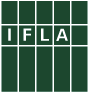 Source: https://www.ifla.org/publications/ifla-statement-on-open-access-to-scholarly-literature-and-research-documentation
[Speaker Notes: On the IFLA side, it’s the above, but also with the key point of repositories. Key issue about interoperability, archiving. As highlighted in a statement by our Law Librarians in 2016, it’s also important to focus on authentication.]
CC IGO Licenses
https://wiki.creativecommons.org/wiki/Intergovernmental_Organizations
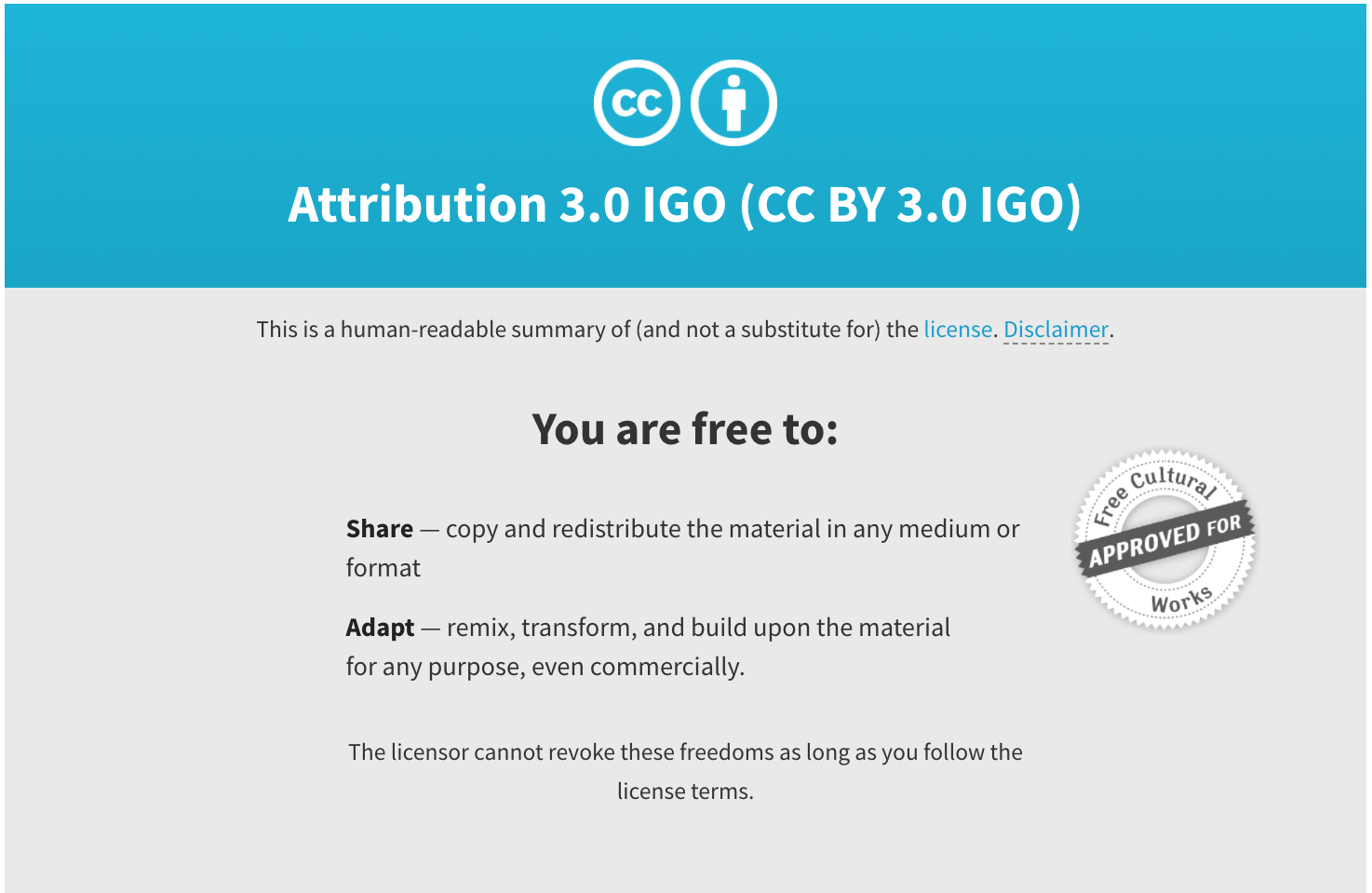 IGOs, led by WIPO, worked with CC 

2013 CC BY 3.0 IGO License Created

IGOs needed a special version to deal with Arbitration/mediation

Removes the “ask permission to use” barrier

Supports IGO dissemination mission

Attribution

Used for a Subset of publications, not all; IGOs still employ copyright, T&C
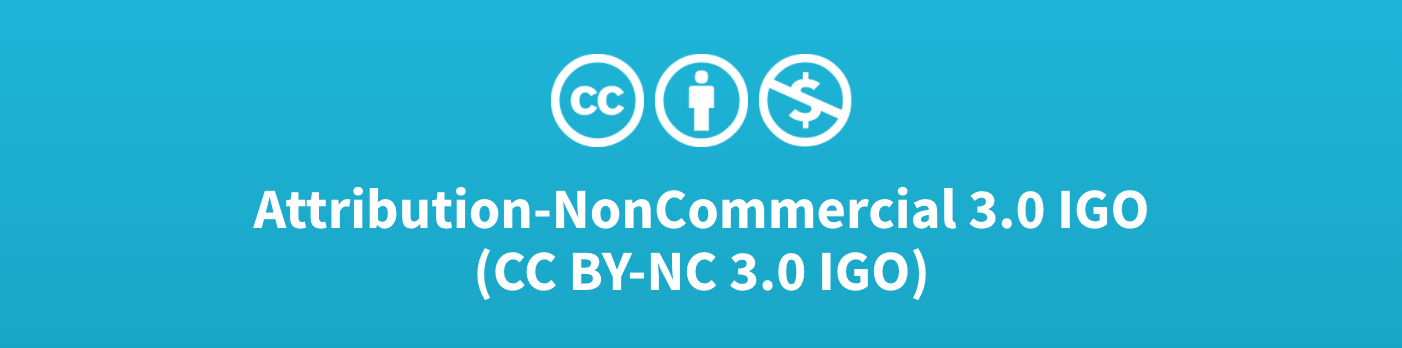 [Speaker Notes: https://creativecommons.org/licenses/by-nc/3.0/igo/deed.en_US.

Clearly CC has gone down the same line – don’t need to explain any of this really of course. The full set is available, and pretty well used too, as we’ll see. Indeed, it’s the variations on different types of CC licence that have shaped how we have looked to review the different licences on offer, be they CC or otherwise.]
And those who are already leading?
UNESCO (2012)
World Bank (2012)
‘Requires that manuscripts published through the Bank, be both free to access online through the Bank’s Open Knowledge Repository and free of restrictions on their use (libre OA) from the time of deposition of the content. These manuscripts shall be published under the CC BY license…’
WIPO (2016)
‘Unless specified otherwise in particular terms of use, anyone is free to reproduce, distribute, adapt, translate and publicly perform content published online under WIPO’s name, provided that such use is accompanied by an acknowledgement that WIPO is the source, and clearly indicates if changes are made to the original content.’  
European Commission (2011)
'All documents shall be available for reuse: (a) for commercial or non-commercial purposes under the conditions laid down in Article 6; (b) without charge, subject to the provisions laid down in Article 9; and (c) without the need to make an individual application, unless otherwise provided in Article 7.	
				Commission Decision on the Reuse of Commission Documents.’
[Speaker Notes: Clearly some IGOs are already active. We’ve mentioned UNESCO. There’s also the World Bank, WIPO (who helped design the CC IGO licence, but which could only sign up for it in 2016, and the European Commission. It’s encouraging, given the current discussion on copyright reforms, that there are some in Brussels who favour openness. 

There are reasons behind this. On the practical/negative side, the costs of dealing with rights requests has been an issue for some. But there are positive ones – a desire to find ways to show impact to funders and members, a belief in openness in general, setting an example….

An interesting point is that these are organisations in different situations financially and politically. Not all are right, and there are different relations with members also.]
[Speaker Notes: So here are the institutions we’ve looked at. 

Have tried to spell this out so it makes some sense, but don’t hesitate to ask.]
Everything is CC-Licensed
[Speaker Notes: So the first slide – those organisations which have adopted CC licences of one form or another for all of their outputs. This is not to say they’re not also selling some products, but the fundamentals are licensed according to the terms set out by CC.]
Some Materials are CC-Licensed
[Speaker Notes: This slide adds in those institutions which use CC licensing for at least some of their content. The International Labour Organisation for example licences its audio and video under a CC non-commercial licence. The OECD’s PISA programme publishes its reports under a non-commercial share-alike licence. UNESCO’s publications are also out under share-alike licences, while the contents of the WHO’s Institutional Repository for Information Sharing are also up there. Work published by WHO staff or supported by the WHO in external journals should also be published under a standard CC licence, although this can vary.]
Other Open Licenses are Used
[Speaker Notes: Other organisations have simply gone ahead and set up their own open licensing terms. The OECD is working towards putting out its data under the equivalent of a CC-BY licence. Note that the OECD has gone two-tone, given that other parts of its work are licenced under CC. Inconsistency in licensing practices between different types of material is a theme we will return to. 

The European Commission – whose 2011 decision we mentioned earlier – has a licence broadly equivalent to CC-BY for all of its publications. It’s ironic of course that this decision could be undermined by amendments proposed in the context of current copyright reforms…]
CC-BY
[Speaker Notes: Going into more detail, these are the organisations that have formally adopted CC-BY licences. We’re including those organisations with openly licenced works which follow the same provisions – so the European Commission and the OECD. You’ll see stars where the licence only applies to a part of the works produced by the organisation, and dots in boxes when it’s not formally a CC licence that’s being used.]
CC-BY-SA
[Speaker Notes: Adding in organisations which have adopted Attribution Share-Alike Licences brings in UNESCO. UNESCO doesn’t use CC licences for all of what it produces, only those elements that go through the publishing division for example. Its website remains subject to an ‘all rights reserved’ term.]
CC-BY-NC
[Speaker Notes: Adding in those who use non-commercial licences, we get the Global Fund, as well as audio and video produced by the International Labour Organisation, and the WHO’s IRIS programme.]
CC-BY-NC-SA
[Speaker Notes: As for Attribution, Non-Commercial, Share-Alike licences, we have the OECD’s PISA reports.]
CC-BY-NC-ND
[Speaker Notes: For Non-Commercial, No-Derivatives licences, we add in the Interamerican Development Bank, as well as the rest of the World Bank’s Open Knowledge Repository, and 

It is clear that there are still a number of institutions which do not allow for full copying of works, even for non-commercial reasons. Among the rest, there’s a mix of those who allow for partial copying of works (with more or fewer limits), and those who simply don’t seem to allow anything at all.]
Is Data Open?
[Speaker Notes: Looking at the specific case of data, there is variation. A number of organisations explicitly apply open licences to data as well, notably two of the big development banks. Some, like the UN Economic Commission for Europe or the ILO, limit data re-use to non-commercial purposes. However, others continue to place tough restrictions on data usage, including the IEA, ITU and even the UN, which reserves all rights on data. 

Copyright restrictions on data are troubling, given that mere facts are not copyrightable, and that data is often suppled by Member States. There may be database rights in some situations, although the value of these are also questioned.]
“All Rights Reserved”
[Speaker Notes: In many cases, there’s a tendency to slap ‘All Rights Reserved’ on works and websites. Clearly three words makes for a pretty simple copyright policy, but in particular in situations where there is no-override of contract terms, this is dangerous. IGOs are as guilty as anyone else here. 

The International Telecommunications Union simply applies this to all of its publications and data, as does the UN Development Programme in its Human Development Report. The UN as well applies this to its data and full Treaty collection. While it claims ‘all rights reserved’ on its other non-sales publications and website, it offers specific indications on how much can be photocopied and reused.

Finally, since the ILO handed over control of the International Labour Review to Wiley, this too is subject to an ‘all rights reviewed’ provision. 

Given their positive performance elsewhere, it is perhaps odd to see that UNESCO and the WHO also apply ‘all rights reserved’ terms. In both cases, this applies to their websites, while their formal publications are much more openly licensed.]
Missing In Action?
[Speaker Notes: Finally, for a small number of institutions, there was no copyright indication on the websites – or in relevant publications – at all. 

This is perhaps worse even than claiming all rights reserved, and of course makes it difficult for anyone working with relevant publications to know what to do with them. Given the doubt, much then depends on what national law says, and in nearly 30 countries, the answer is nothing at all.

In other cases, such as UNESCWA, there’s a simple message in each publication suggesting that you should e-mail them for rights information.]
Particular Challenges
Lack of information
Inconsistency
Continued use of restrictive licence terms
Examples
IEA requires you to notify them whenever you link to their website
OECD gives itself the right to monitor your data usage
The AIIB gives you the right to link, but then says that this can be revoked
Referring everything back to the publications team for information
What to do when there is joint ownership?
[Speaker Notes: To summarise, the things that stand out is that there’s no one real conclusion or pattern to be seen. Both across, and within IGOs, very different practices are followed. In many cases, information simply isn’t applied, which makes it hard for librarians eager to respect the law to know what they can and can’t do. 

There are still also restrictive terms, which can pose questions about intellectual freedom, and simple practicality – how do you revoke a right to link?]
In an ideal world…
Application of CC-BY(-NC) 3.0 IGO License to all content
Clear display of licensing information on all content
Delivery of data in formats suited for Text and Data Mining (TDM) 
OCR text/xml markup; .csv files with proper codebooks; data versioning with appropriate documentation rather than data removal because data are “old, obsolete, revised, incorrect”.
Collaborative Approach to Dissemination
IGO Publishing Offices working with their Libraries/Librarians disseminate documents, data, publications, multimedia, etc. via an OAIS compliant repository; essentially employ a Green Model of Open Access.
Core publishing costs covered by central budgets
Option to charge for hard copies or added extras, but search, download and decent metadata is non-negotiablw
Serious preservation policy
IGO LOCKSS (Lots of Copies Keeps Stuff Safe) Network for Preservation and Persistence.
Usable metadata that libraries around the globe can ingest along with objects into repositories without permission!
Recommendations
Raise awareness among Member States of the need to fund publishing, and build understanding of the costs involved

Advocate for the application of OA mandates to IGOs

Roll out CC licence training to IGOs

Advocate for sound preservation policies

Does there need to be an platform for IGO OA publishing?
[Speaker Notes: It’s important to underline, especially in the first case, that good publishing costs money. Especially if we want a good version of open, rather than low-value scans, there needs to be investment. With the shift to digital, cost structures have evolved also, with the major investment being at the beginning and marginal costs minimal. This applies both to individual works, and to the platforms that are increasingly necessary in order to support discoverability and access.]
Further Reading and Information
De Geyter, Elise. June 19, 2017. “Open Access Policy in International Organisations.” Intellectual Property Watch. https://www.ip-watch.org/2017/06/19/open-access-policy-international-organisations/
Peters, Diane. December  6, 2013. Welcome to the CC Community, intergovernmental organizations. https://creativecommons.org/2013/12/06/welcome-to-the-cc-community-intergovernmental-organizations/
Tennant JP, Waldner F, Jacques DC et al. The academic, economic and social impacts of Open Access: an evidence-based review [version 3; referees: 3 approved, 2 approved with reservations]. F1000Research 2016, 5:632 (doi: 10.12688/f1000research.8460.3)
United Nations. General Assembly. August 18, 2017. Report of the Special Rapporteur on the promotion and protection of the right to freedom of opinion and expression. A/72/350. https://digitallibrary.un.org/record/1304394?ln=en
World Summit on the Information Society (WSIS). June 12, 2017. Panel on Intergovernmental Organizations and Open Access. https://www.itu.int/net4/wsis/forum/2017/Agenda/Session/245/Webcast#intro
Wyber, Stephen and Kris Kasianovitz. 2018. Inventory of IGO Publishing Practices. https://goo.gl/np7SfQ
Open Licensing for the Public Good:       CC Licenses and Intergovernmental Organizations by Kasianovitz, Kris. Wyber, Stephen. is licensed under a Creative Commons Attribution 4.0 International License.
THANK YOU!
Kris Kasianovitz, krisk11@stanford.edu, @govinfogal

Stephen Wyber,
Stephen.Wyber@ifla.org, @DSWyber